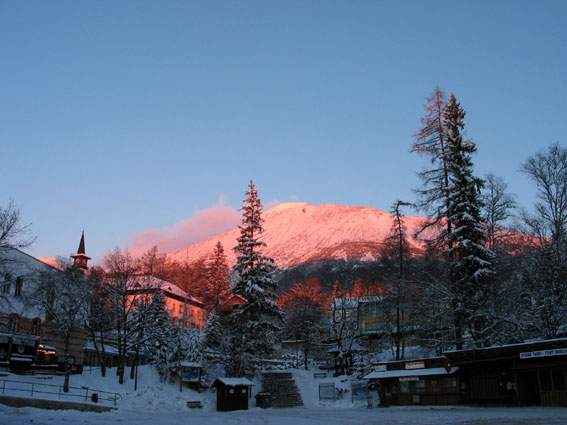 Словакия
Работа 
ученицы 10-Б класса
Юркиной Натальи
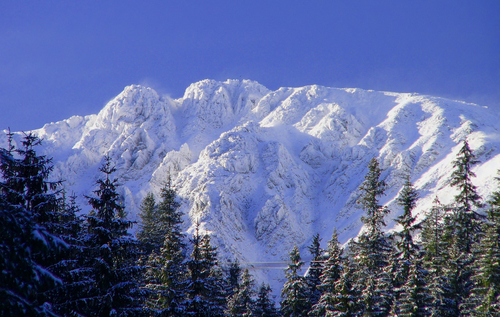 Словакия окружена с севера и северо-востока горными цепями Западных Карпат. Наибольшей высоты они достигают в Высоких Татрах
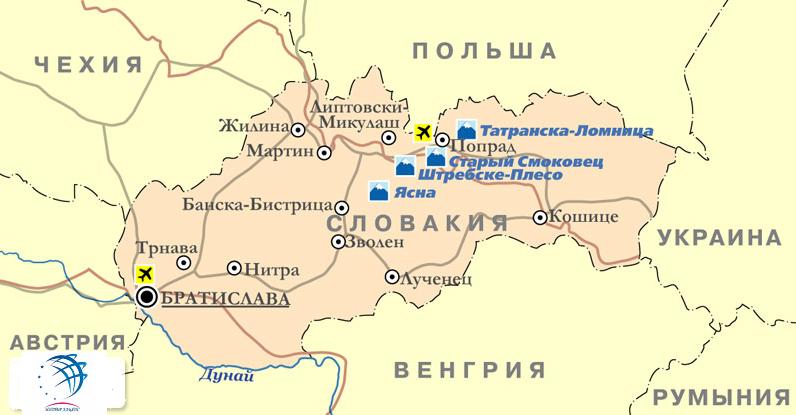 География
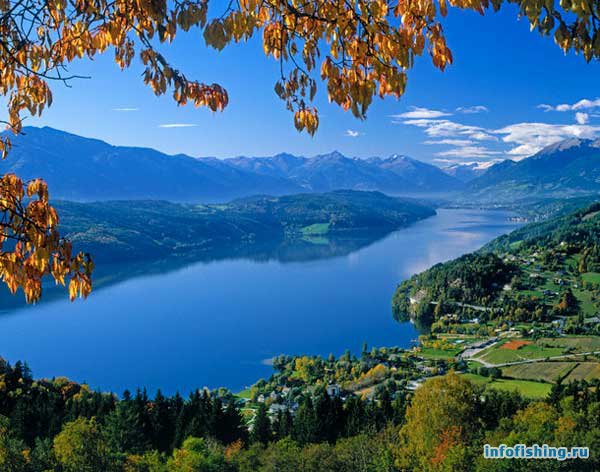 Река Дунай образует юго-западную границу страны. В него впадают многие карпатские реки, текущие в южном направлении
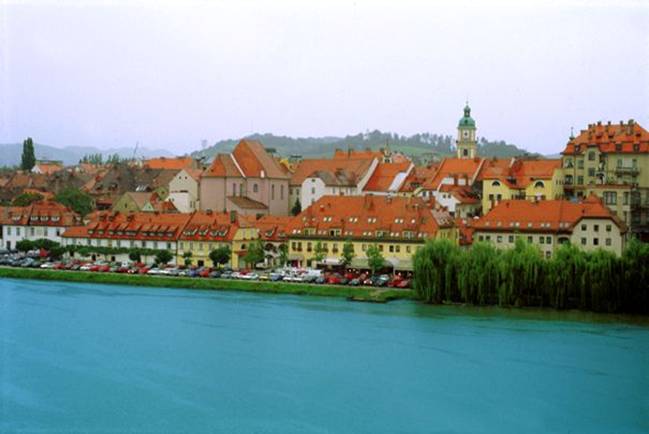 Водные ресурсы
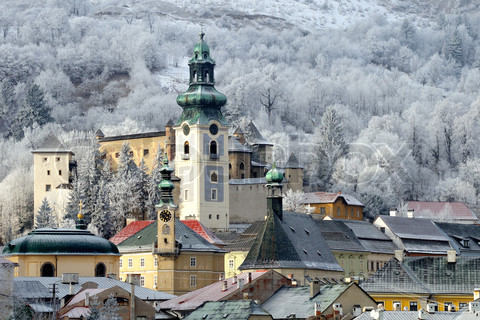 Климат Словакии имеет выраженный континентальный характер. Зима холодная и сухая; лето теплое и влажное
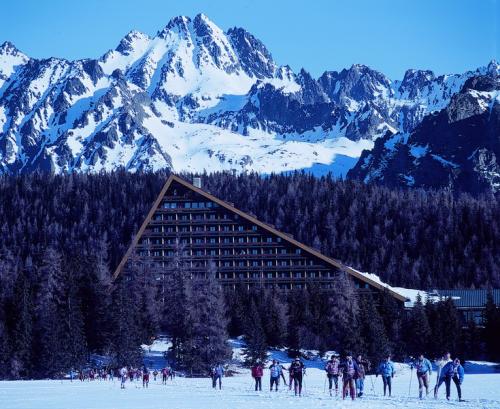 Климат
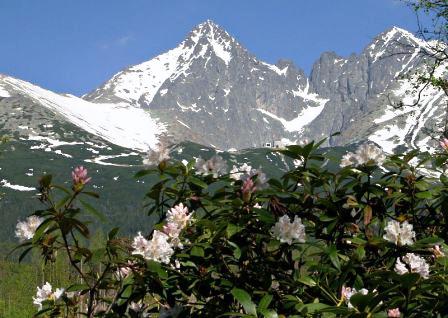 Леса занимают почти 40% территории страны. Южные склоны гор покрыты широколиственными (бук и дуб) или смешанными лесами
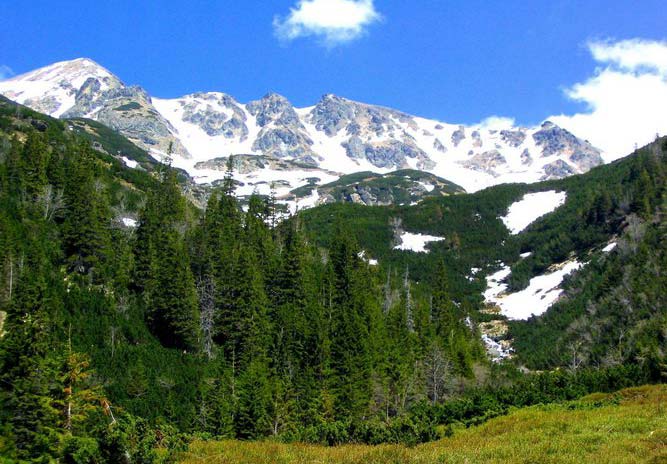 Флора и фауна
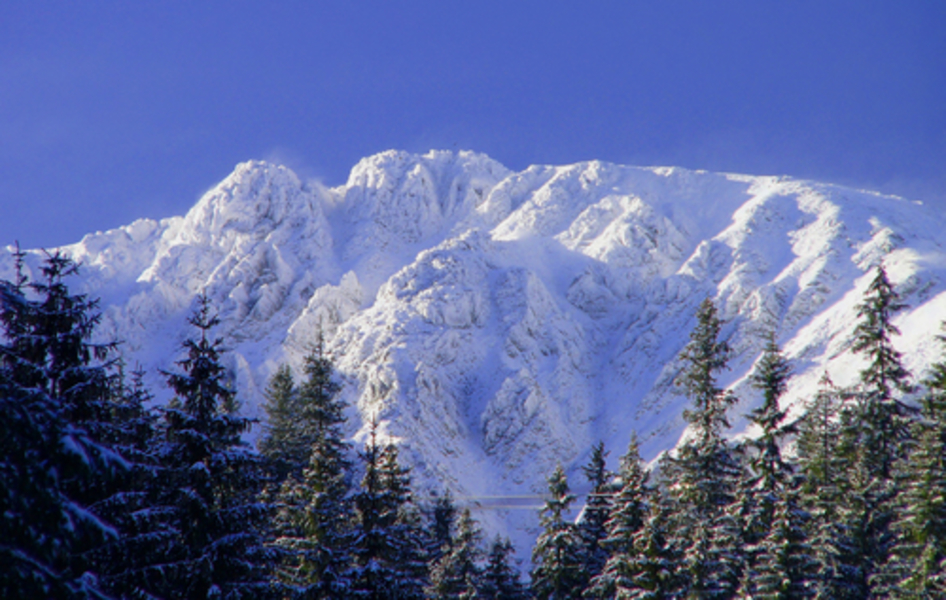 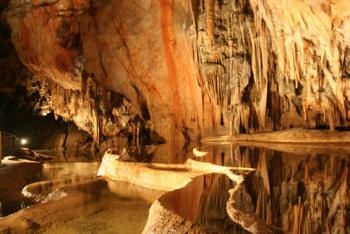 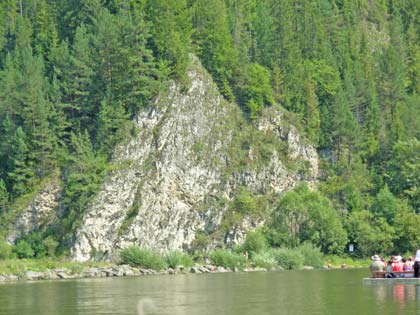 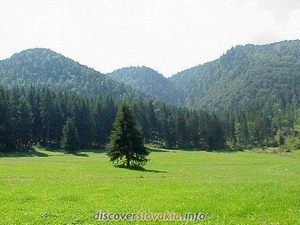 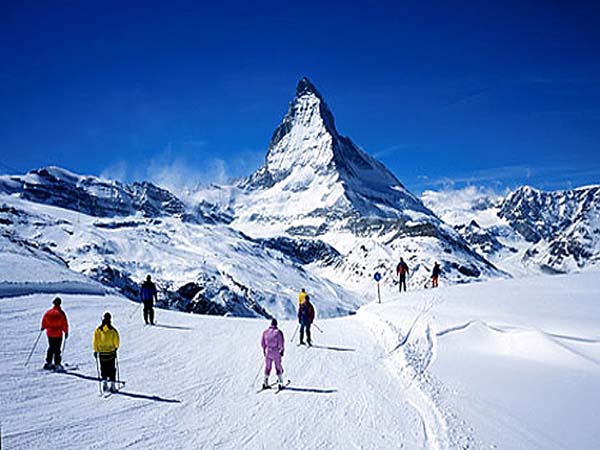 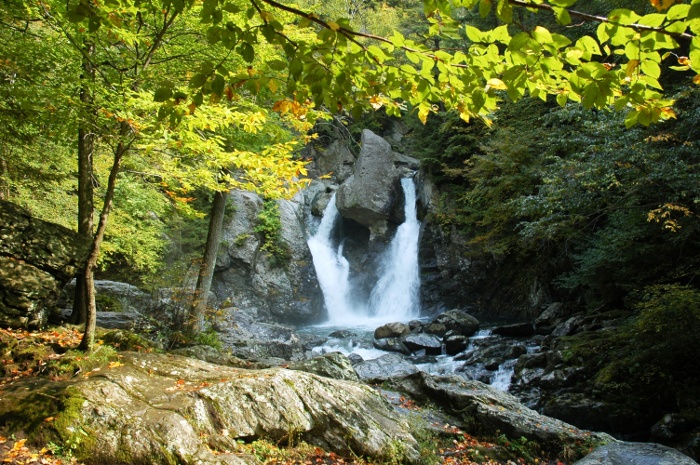 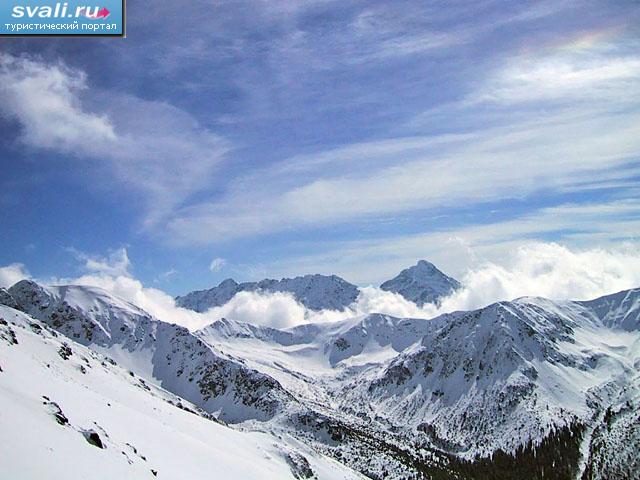 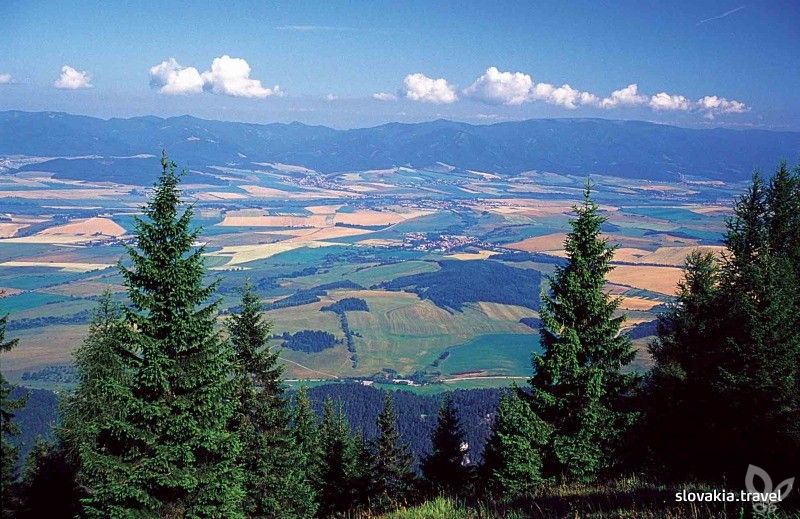 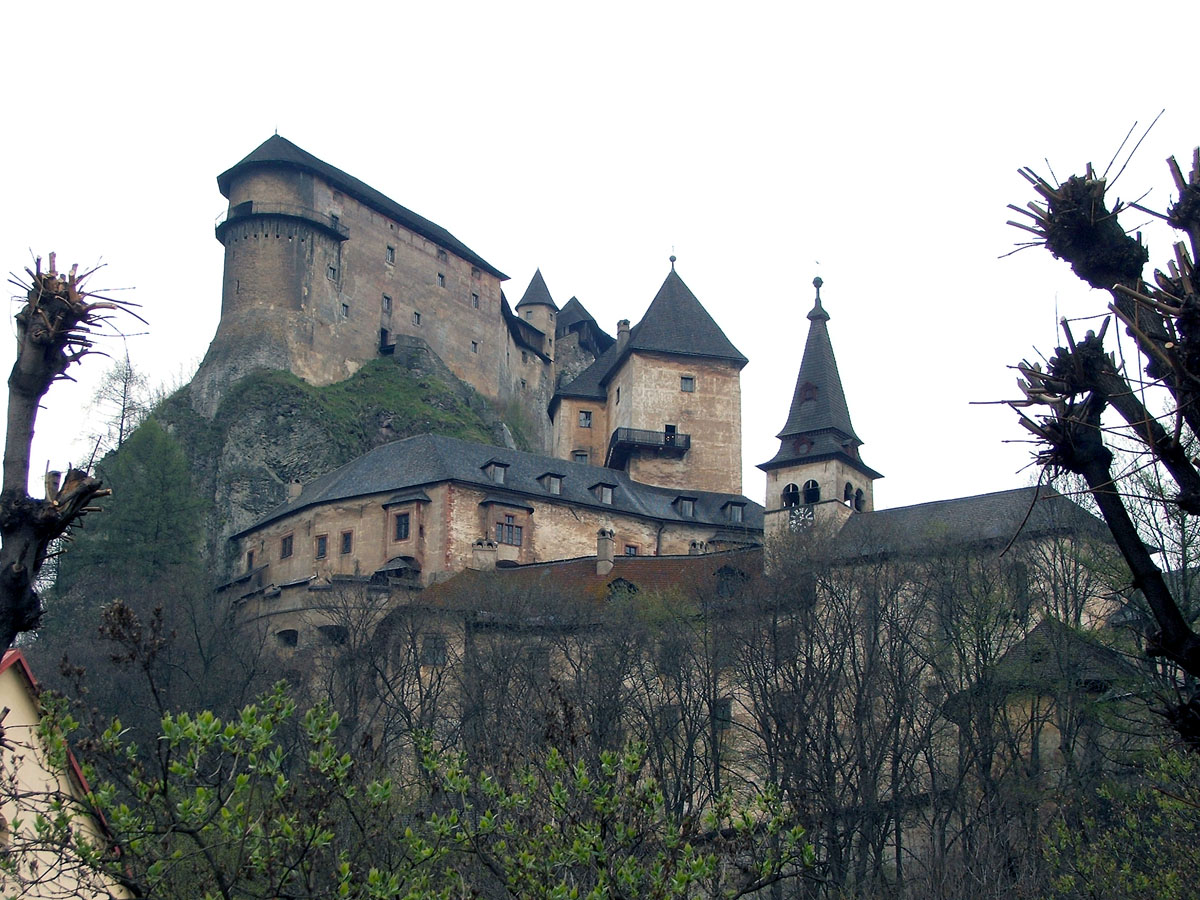 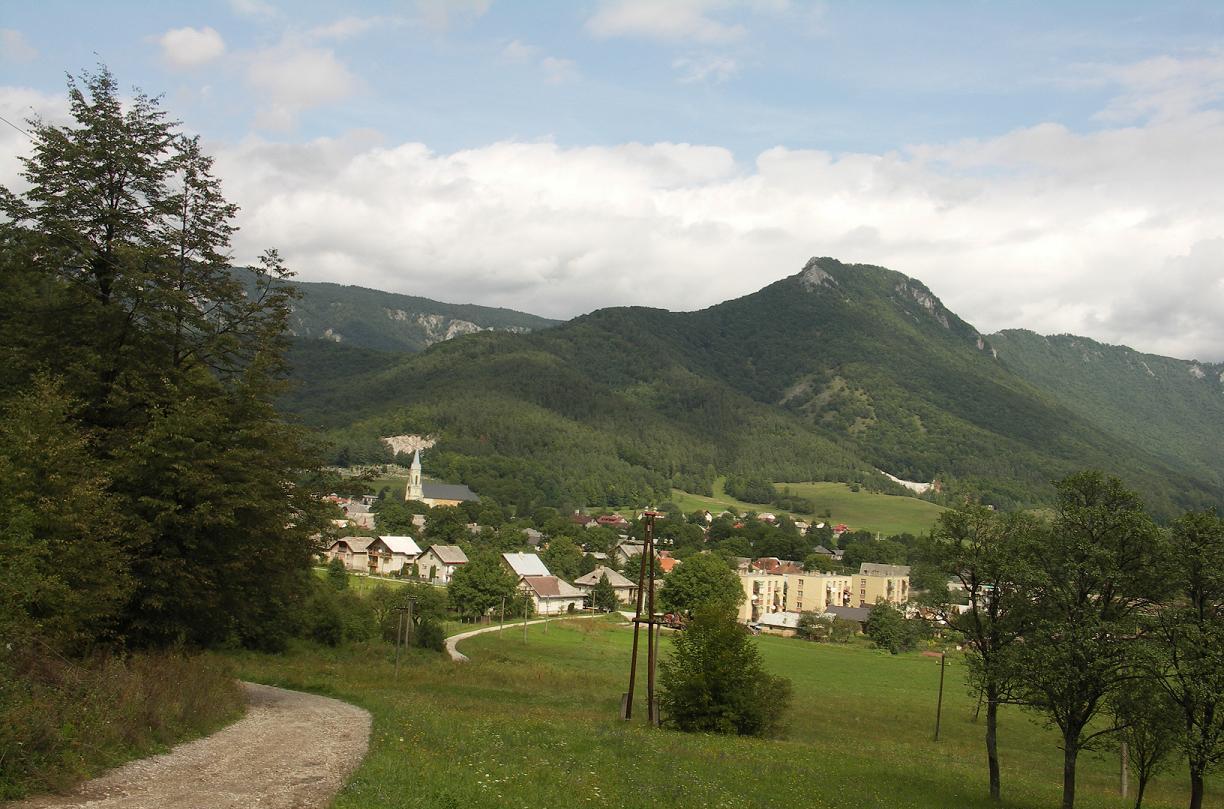 Национальные парки
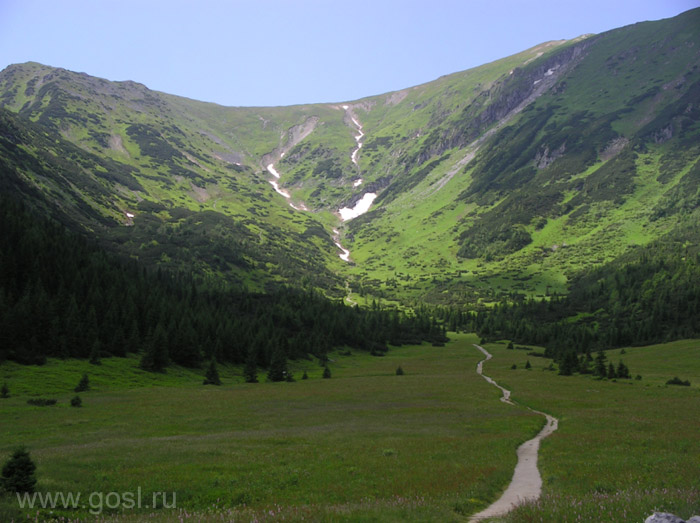 В Словакии добываются нефть, природный газ и бурый уголь, которые идут на нужды экономики. В стране имеются запасы урана, каменного угля и сланцевого газа, однако в настоящее время их разработка не ведется по причине высокой себестоимости. Страна имеет большие запасы нерудных материалов
Минеральные ресурсы
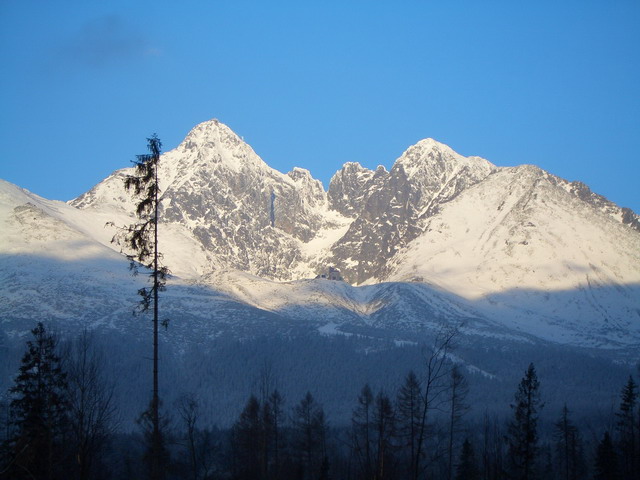 Государственное устройство
Главой государства в Словакии является президент. Большая часть исполнительной власти возложена на главу правительства, премьер-министра. . Исполнительный орган — Правительство Словацкой Республики.
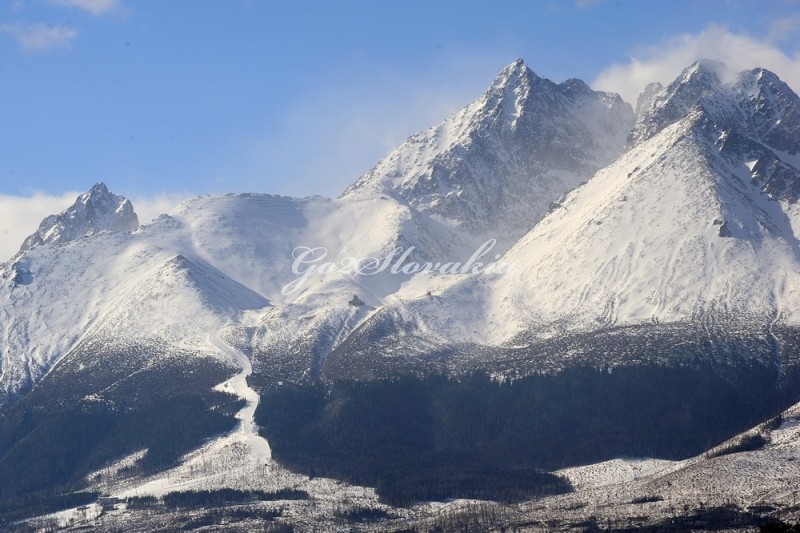 Словакия делится на 8 краёв, которые называются по имени своего административного центра. В 2002 году каждый край получил некоторую автономию.
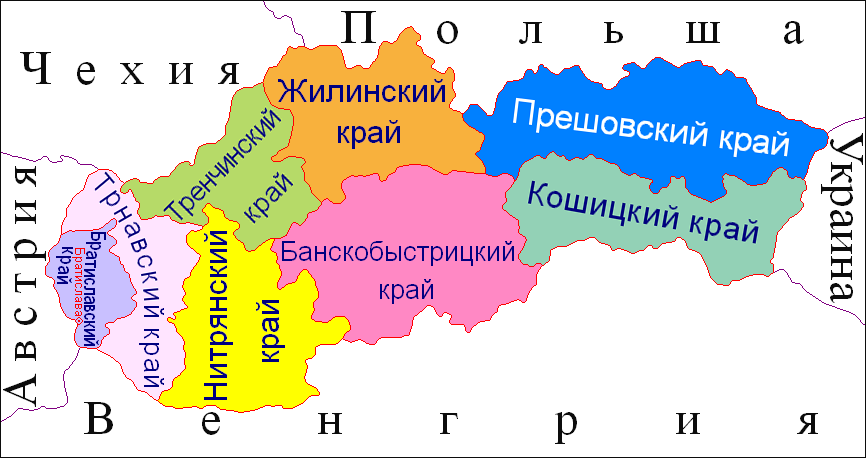 Административное деление
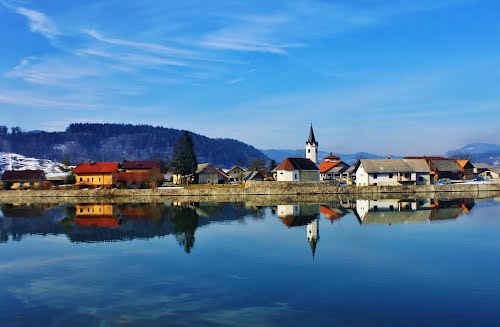 Словакия — развитая индустриально-аграрная страна. Сравнительно развитое многоотраслевое сельское хозяйство основывается на современной материально-технической базе и инфраструктуре.
Экономика
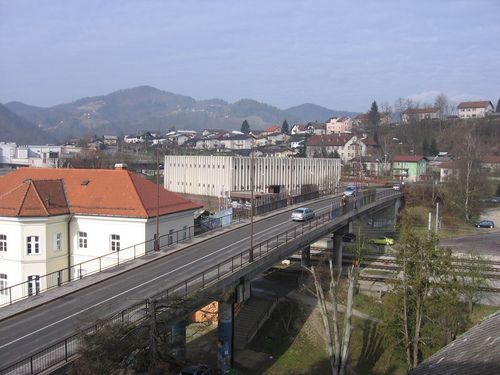 Словакия стала мировым лидером по производству автомобилей на душу населения, при населении страны в 5,4 миллиона человек в 2011 году было произведено почти 640 тысяч автомобилей>, основная часть которых была экспортирована в другие страны Европы
Автомобильная промышленность
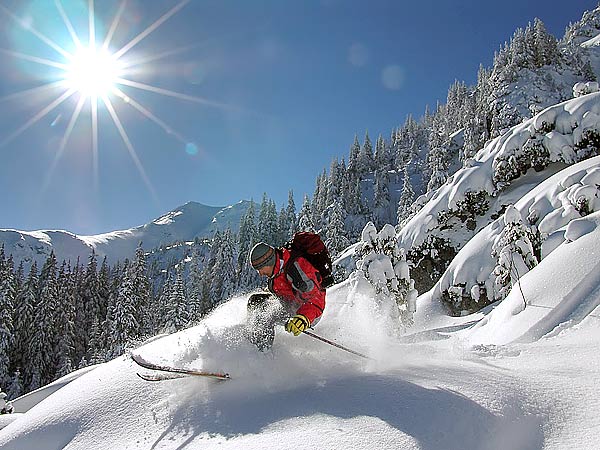 Словакия - прекрасный выбор для любителей зимнего горнолыжного отдыха - Карпатская Дуга, Белые Карпаты, Высокие и Низкие Татры  - большую часть территории этой страны составляют горы, где оборудованы прекрасные трассы, подъемники и всевозможные другие удобства для туристов.
Туризм
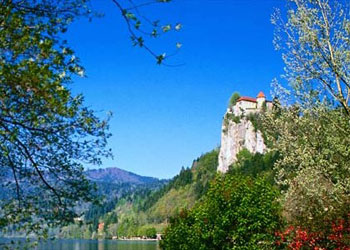 Спасибо за внимание